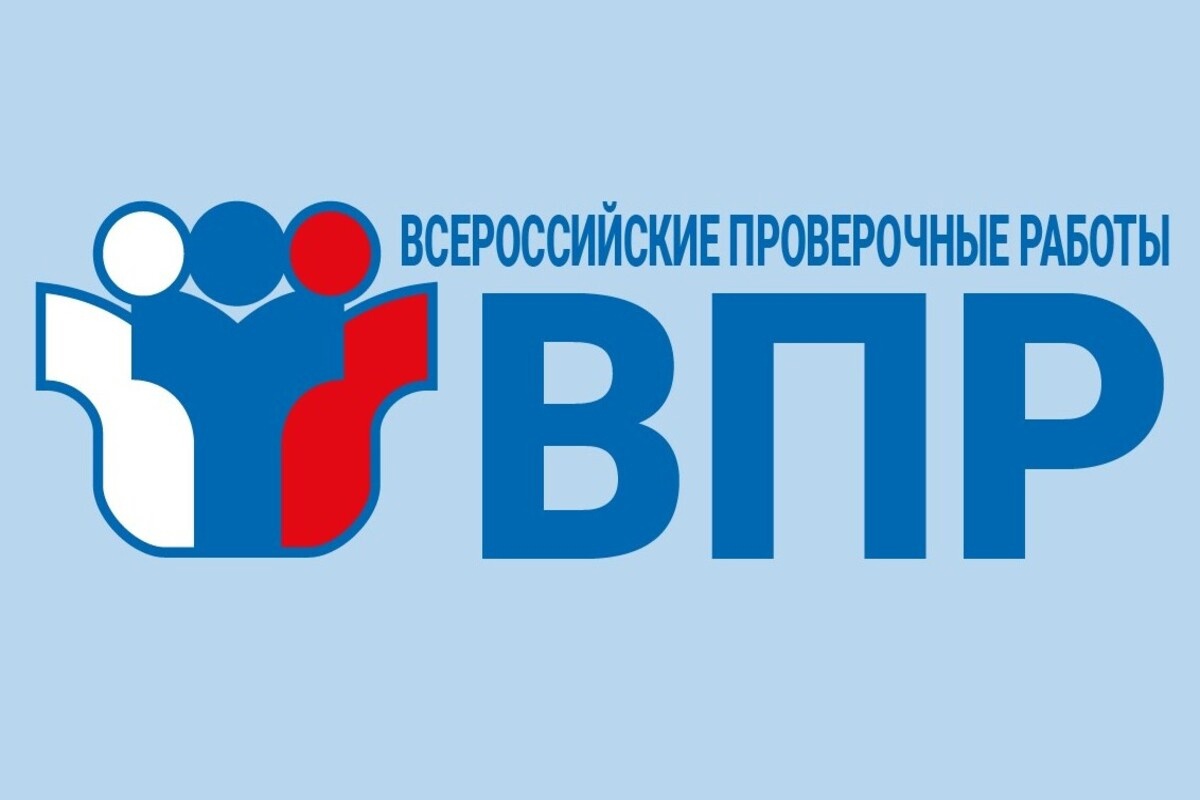 2023
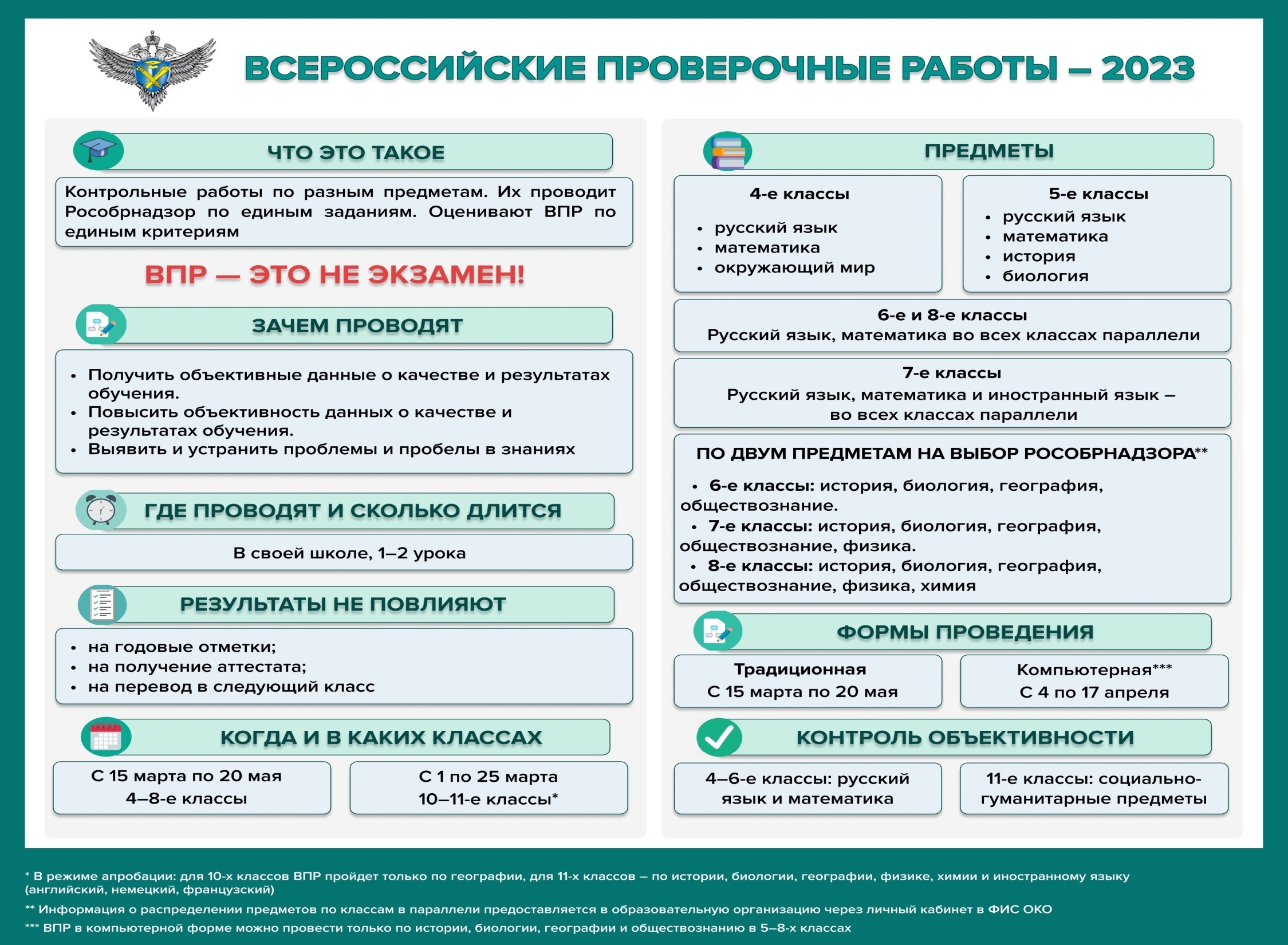 Порядок проведения всероссийских проверочных работ в 2023 году разработан в соответствии с приказом Рособрнадзора от 23.12.2022 № 1282 «О проведении Федеральной службой по надзору в сфере образования и науки мониторинга качества подготовки обучающихся общеобразовательных организаций в форме всероссийских проверочных работ в 2023 году» (далее - приказ Рособрнадзора № 1282).
Даты проведения ВПР определяются образовательной организацией (далее -ОО) самостоятельно.В 6 классе по предметам «Русский язык», «Математика» принимают участие все обучающиеся параллели; по предметам «История», «Биология», «География», «Обществознание» ВПР проводятся для каждого класса по двум предметам на основе случайного выбора;
В 6 классах для равного количества предметов для распределения предмет «География» переносится в естественно-научную предметную область.
Таким образом, в 6 классах 
общественно-научные предметы - «История», «Обществознание»; 
естественно-научные предметы - «Биология», «География»;
П. 1.3. При проведении ВПР ОО предоставляется альтернативная возможность выполнения участниками работ в компьютерной форме: по предметам «История», «Биология», «География», «Обществознание»
Решение о проведении проверочных работ в компьютерной форме ОО принимает самостоятельно.
Для 6-8 классов информация о распределении конкретных предметов на основе случайного выбора по конкретным классам будет предоставляться ОО не ранее чем за семь дней до дня проведения в личном кабинете ФИС ОКО в соответствии с расписанием, полученным от ОО, согласно Плану-графику проведения ВПР. Распределение предметов на основе случайного выбора осуществляет федеральный организатор.
П. 7. Независимый наблюдатель 7.1. При проведении ВПР с контролем объективности результатов по предметам «Русский язык», «Математика» ОО должно обеспечить присутствие независимых наблюдателей (по одному на каждую аудиторию), не являющихся работниками ОО, в которой проводятся ВПР.
От класса 3 человека
 наблюдатель в 7-х классах!
Время выполнения работ и формат печати ВПР в 2023 году
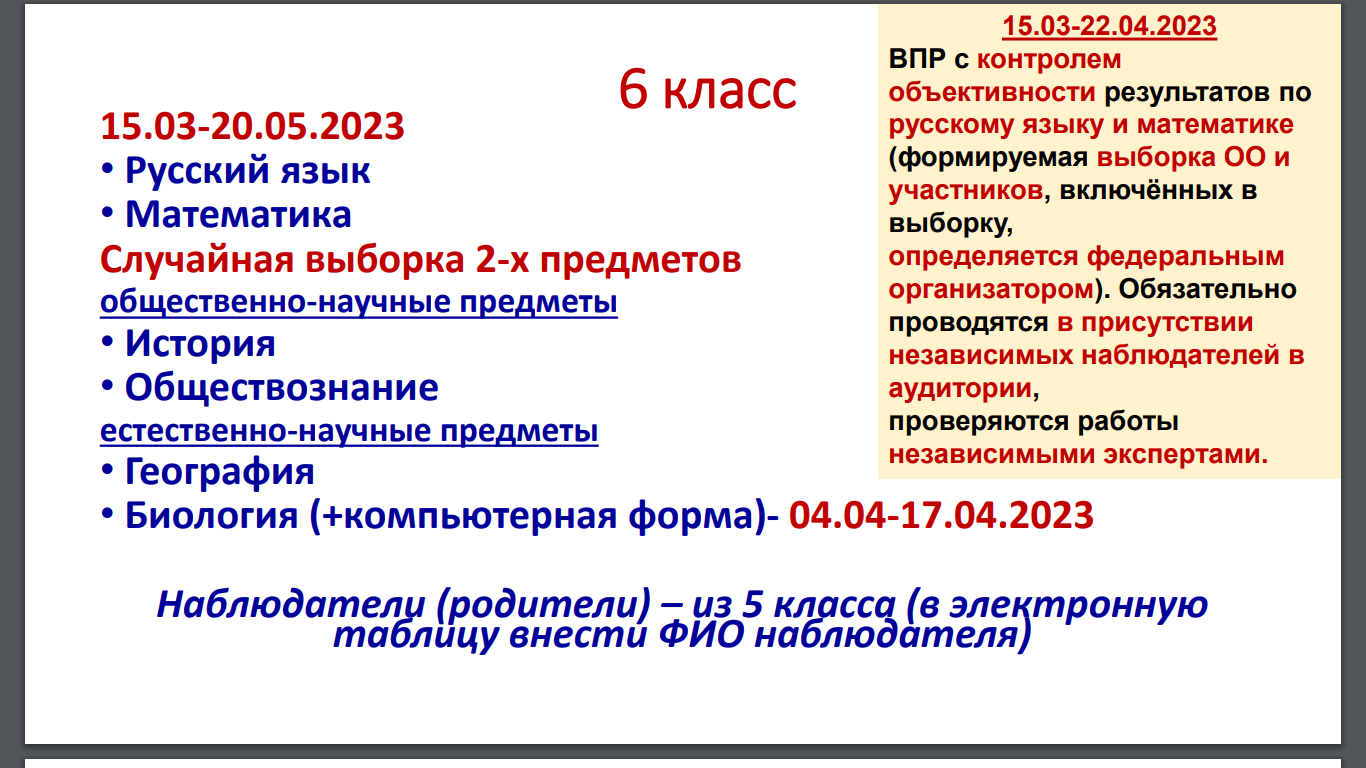 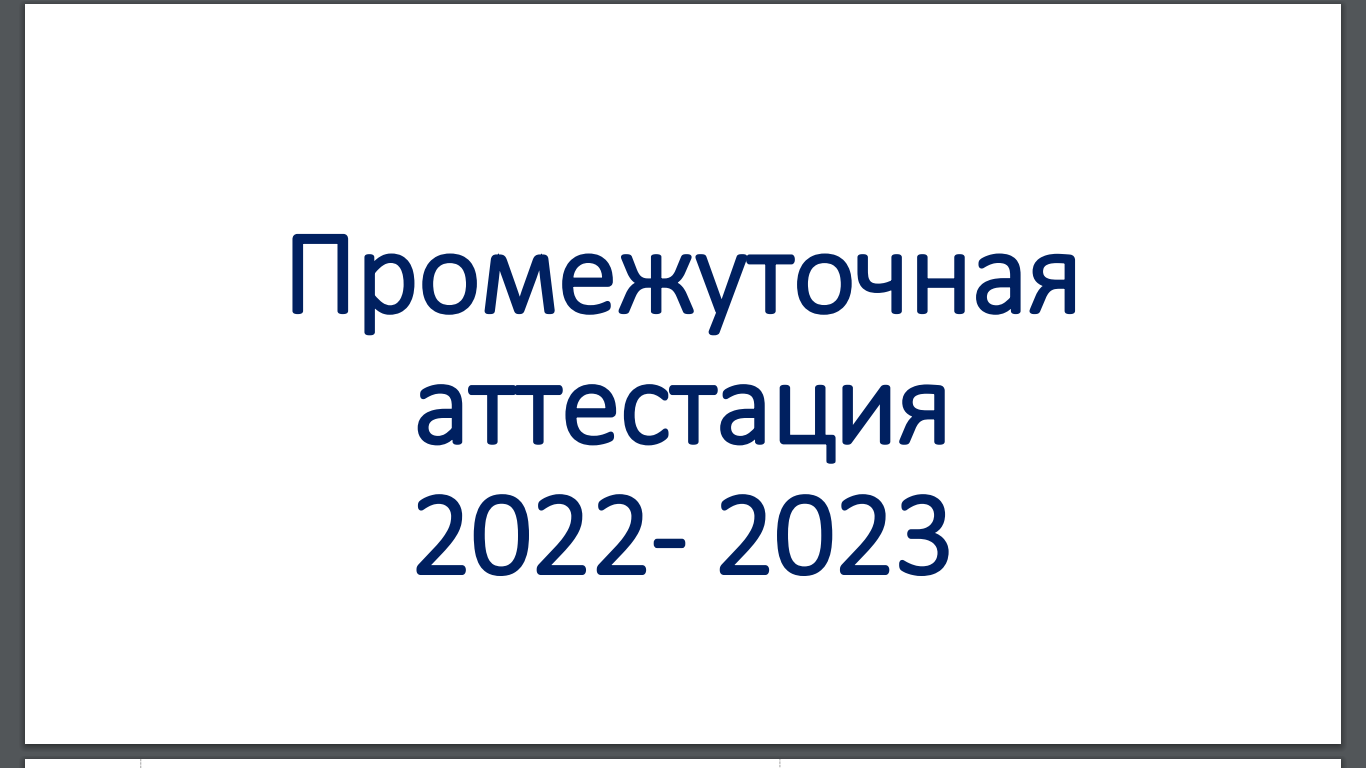 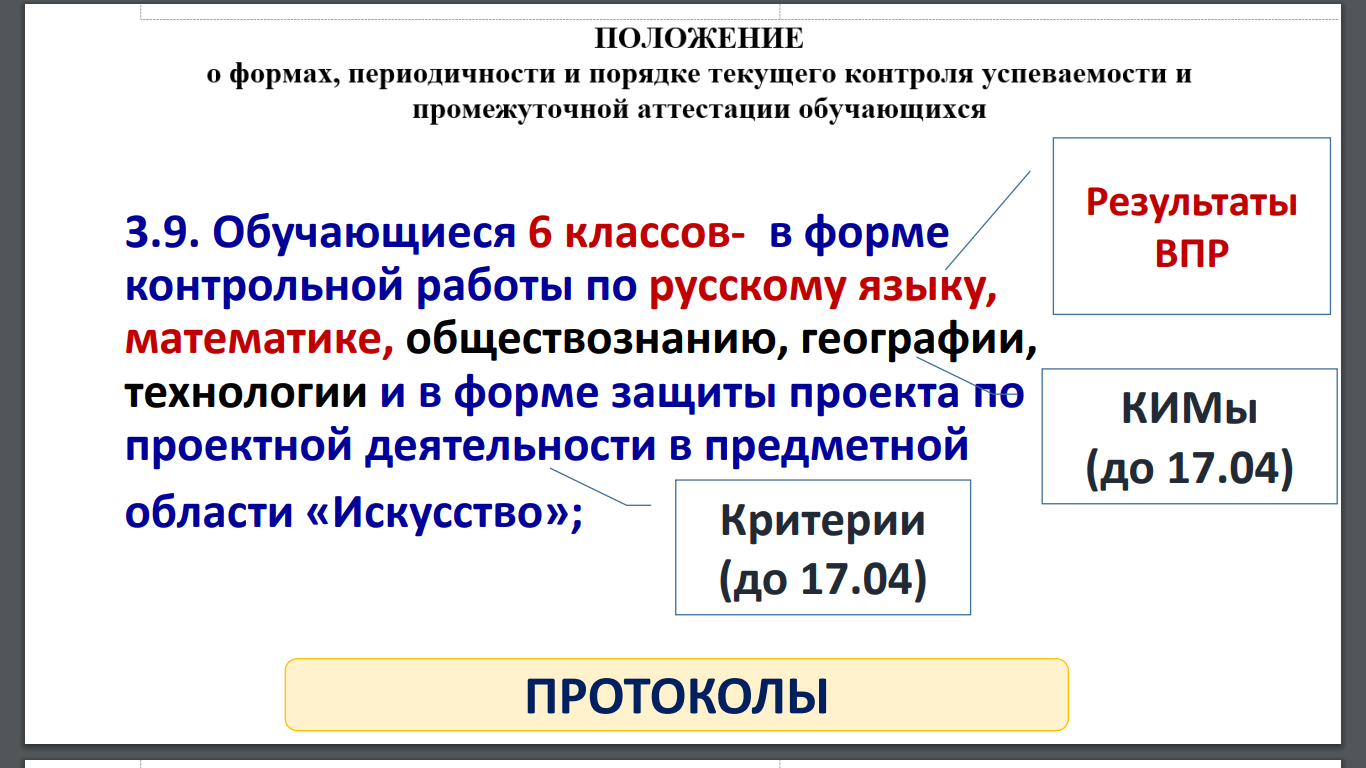 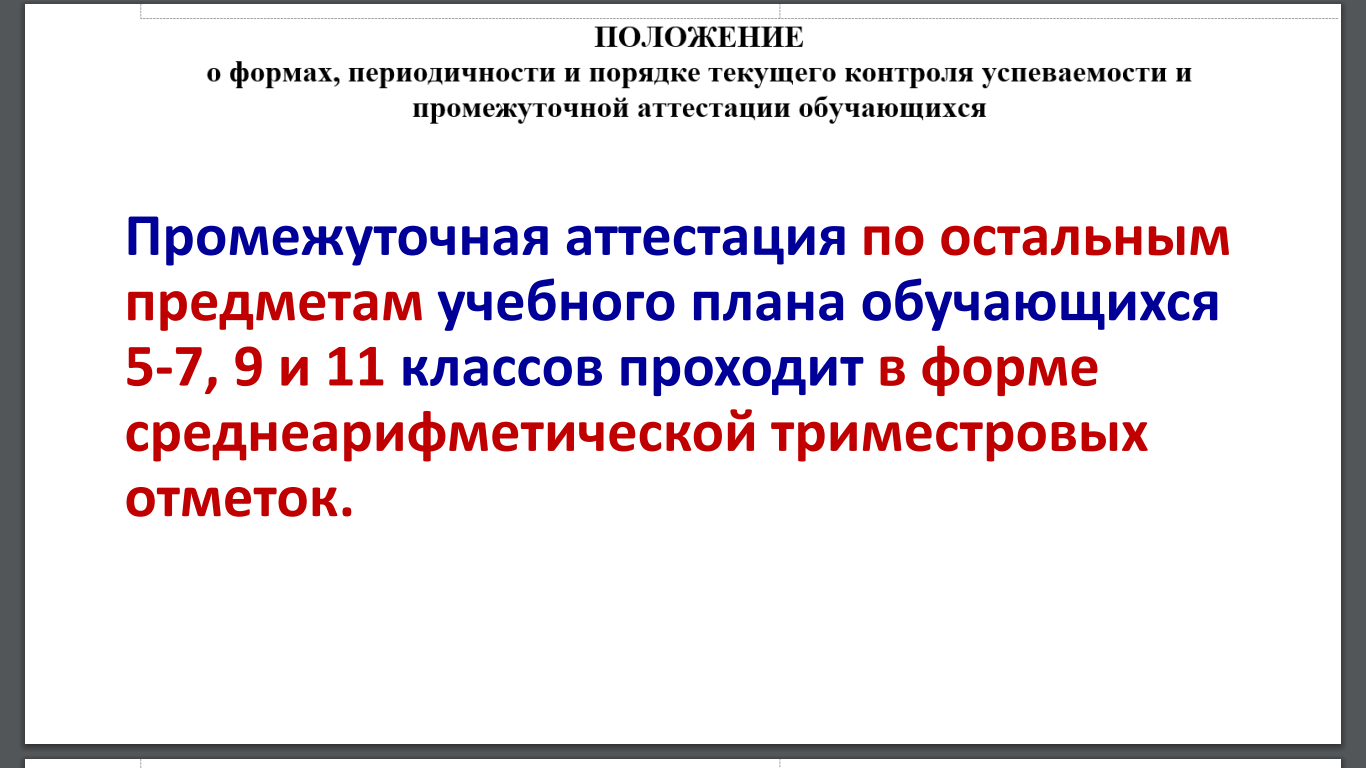 СПАСИБО ЗА ВНИМАНИЕ!